Statistika untuk Ekonomi dan Keuangan Modern
MIA MUCHIA DESDA, S.Si., mm




SEKOLAH TINGGI ILMU EKONOMI (STIE) PASAMAN
SIMPANG EMPAT
2017/2018
BAB 5
ANGKA INDEKS
2
BAGIAN  I  Statistik Deskriptif
Pengertian Statistika
Angka Indeks Relatif Sederhana
Penyajian Data
Angka Indeks Agregrat Sederhana
Ukuran Pemusatan
Angka Indeks Agregrat Tertimbang
Ukuran Penyebaran
Macam-Macam Indeks 
dan Masalah Penyusunan Indeks
Angka Indeks
Pengolahan Data Indeks  dengan MS Excel
Deret Berkala dan
Peramalan
Angka Indeks						Bab 5
OUTLINE
3
Angka Indeks						Bab 5
PENGANTAR
Angka Indeks: 
Sebuah angka yang menggambarkan perubahan relatif terhadap harga, kuantitas atau nilai yang dibandingkan dengan tahun dasar.
Pemilihan Tahun Dasar:
Tahun yang dipilih sebagai tahun dasar 
    menunjukkan kondisi perekonomian yang stabil.

Tahun dasar diusahakan tidak terlalu jauh dengan
    tahun yang dibandingkan, sehingga perbandingannya
    masih bermakna.
4
Angka Indeks						Bab 5
PENGANTAR
Banyak indikator ekonomi menggunakan angka indeks seperti IH Konsumen, Indeks Harga Bahan Pokok, Indeks Harga yang Diterima Petani, Indeks Harga Produsen, Indeks Harga Saham, dan lain-lain.
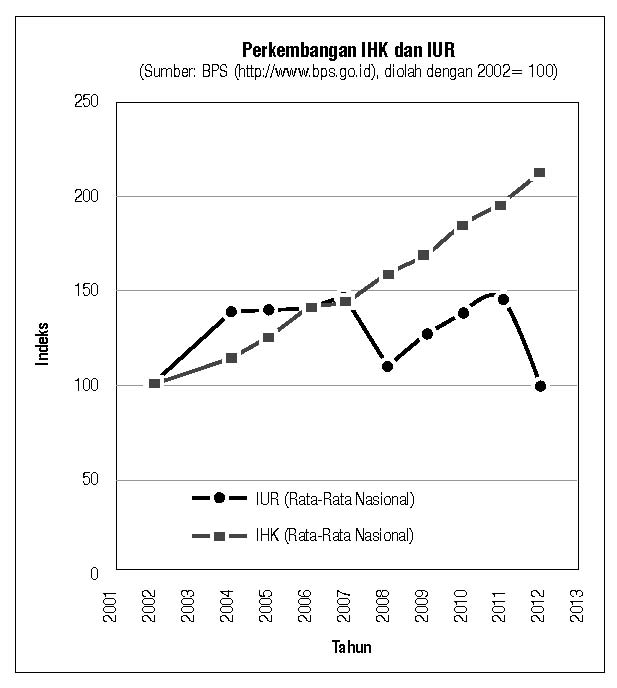 5
IH  =  Ht    × 100
           Ho
Angka Indeks						Bab 5
ANGKA INDEKS RELATIF SEDERHANA
Definisi     
	Dikenal juga dengan unweighted index yaitu indeks yang tanpa memperhitungkan bobot setiap barang dan jasa.
1.  	Angka Indeks Harga Relatif Sederhana
	Menunjukkan perkembangan harga relatif suatu barang dan jasa pada tahun berjalan dengan tahun dasar, tanpa memberikan bobot terhadap kepentingan barang dan jasa.  
	Rumus:
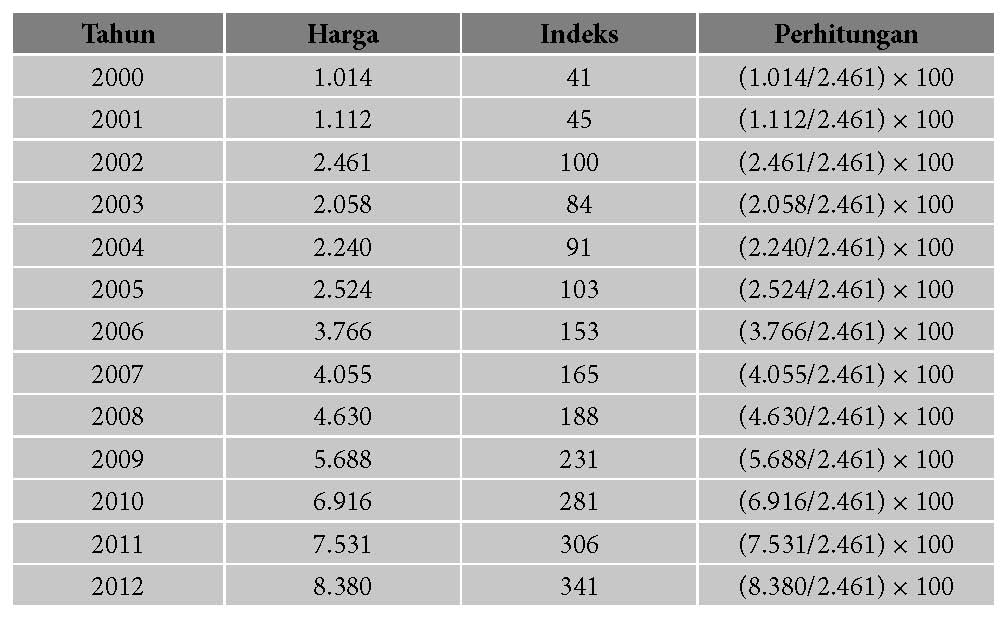 6
IK  =  Kt    × 100
           Ko
Angka Indeks						Bab 5
ANGKA INDEKS RELATIF SEDERHANA (LANJUTAN)
2. 	Angka Indeks Kuantitas  Relatif Sederhana
	Menunjukkan perkembangan kuantitas barang dan jasa dibandingkan dengan tahun atau periode dasarnya.  Indeks kuantitas sederhana dihitung tanpa memberikan bobot pada setiap komoditas, karena dianggap masih mempunyai kepentingan yang sama.
	Rumus:
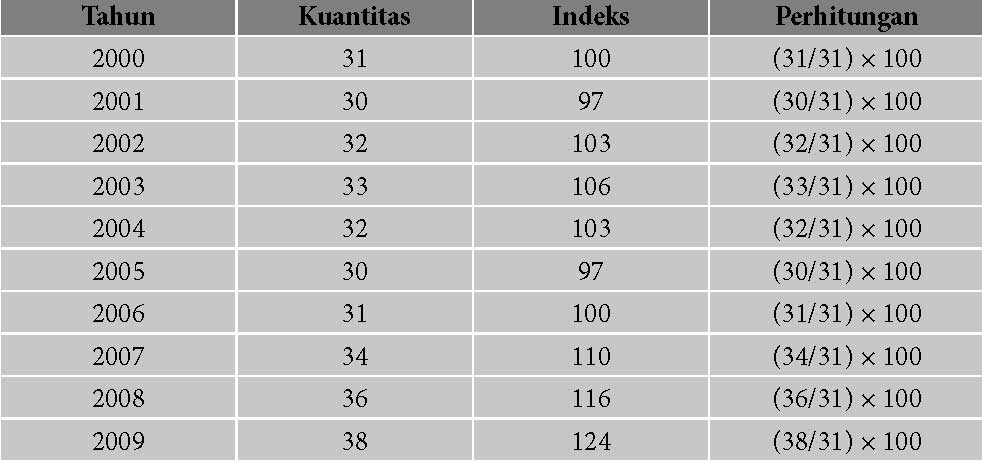 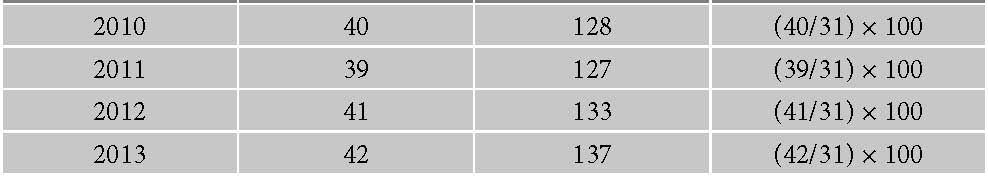 7
IN  =  Vt  × 100  =   HtKt   × 100
           Vo                   HoKo
Angka Indeks						Bab 5
ANGKA INDEKS RELATIF SEDERHANA (LANJUTAN)
3. Angka Indeks Nilai  Relatif Sederhana
Menunjukkan perkembangan nilai (harga dikalikan dengan kuantitas) suatu barang dan jasa pada suatu periode dengan periode atau tahun dasarnya.  
Rumus:
8
Angka Indeks						Bab 5
ANGKA INDEKS RELATIF SEDERHANA
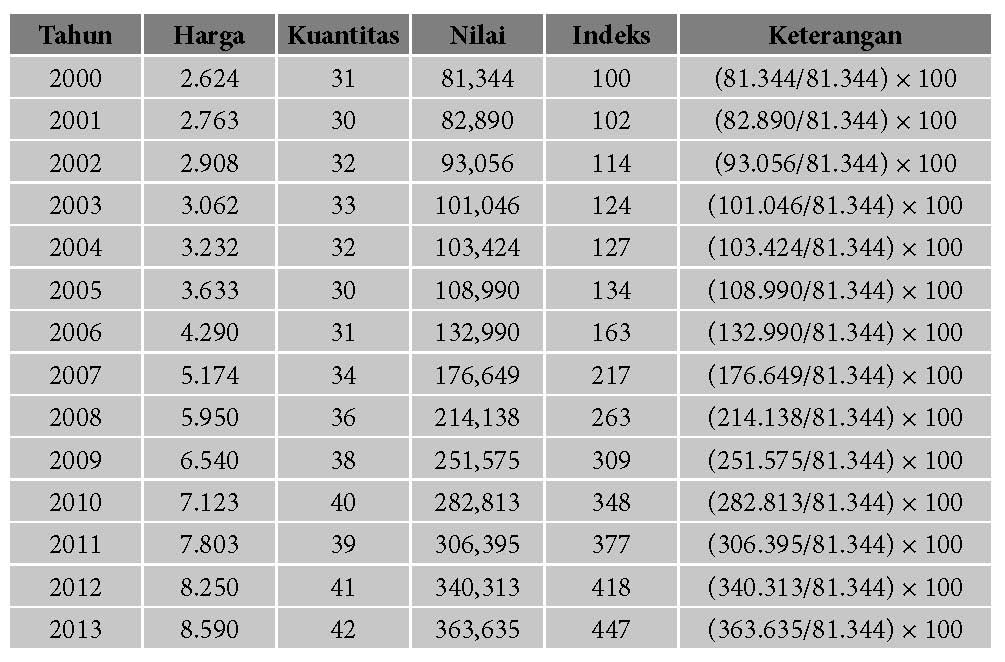 9
BAGIAN  I  Statistik Deskriptif
Pengertian Statistika
Angka Indeks Relatif Sederhana
Penyajian Data
Angka Indeks Agregrate Sederhana
Ukuran Pemusatan
Angka Indeks Agregrate Tertimbang
Ukuran Penyebaran
Macam-Macam Indeks 
dan Masalah Penyusunan Indeks
Angka Indeks
Pengolahan Data Indeks  dengan MS Excel
Deret Berkala dan
Peramalan
Angka Indeks						Bab 5
OUTLINE
10
IHA  =   Ht  × 100
              Ho
Angka Indeks						Bab 5
ANGKA INDEKS AGREGAT SEDERHANA
Angka indeks ini menekankan agregasi, yaitu barang dan jasa lebih dari satu.
1.   Angka Indeks Harga Agregat Sederhana
	Angka indeks yang menunjukkan perbandingan antara jumlah harga kelompok barang dan jasa pada periode tertentu dengan periode dasarnya. 
 	Rumus:
11
Angka Indeks						Bab 5
CONTOH SOAL ANGKA INDEKS AGREGAT SEDERHANA
Angka indeks ini menekankan agregasi yaitu barang dan jasa lebih dari satu.
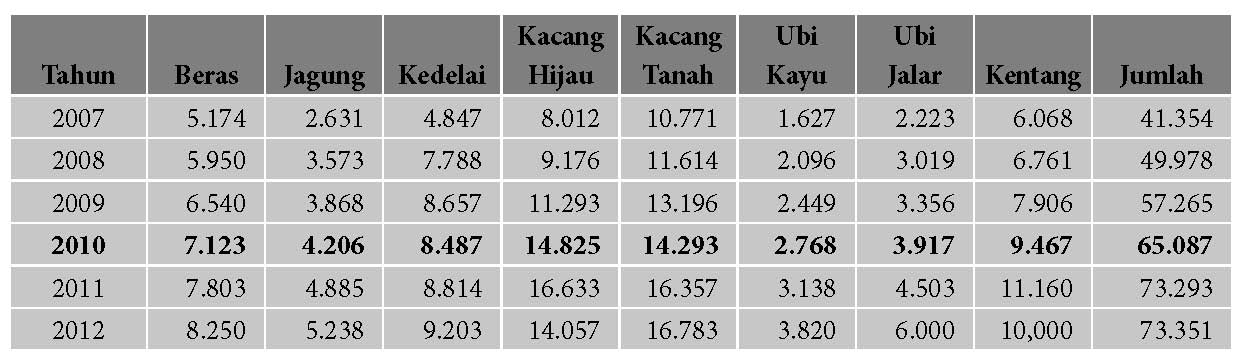 Indeks 2007  = (41.354/65.087) × 100  = 64
Indeks 2008  = (49.978/65.087) × 100  = 77
Indeks 2011  = (73.293/65.087) × 100  = 113
Indeks 2012  = (73.351/65.087) × 100  = 113
12
IKA  =   Kt  × 100
              Ko
Angka Indeks						Bab 5
ANGKA INDEKS AGREGAT SEDERHANA (LANJUTAN)
2. 	Angka Indeks Kuantitas Agregat Sederhana
	Angka indeks yang menunjukkan perbandingan antara jumlah kuantitas kelompok barang dan jasa pada periode tertentu dengan periode dasarnya.  
	Rumus:
13
Angka Indeks						Bab 5
CONTOH SOAL ANGKA INDEKS KUANTITAS AGREGAT SEDERHANA
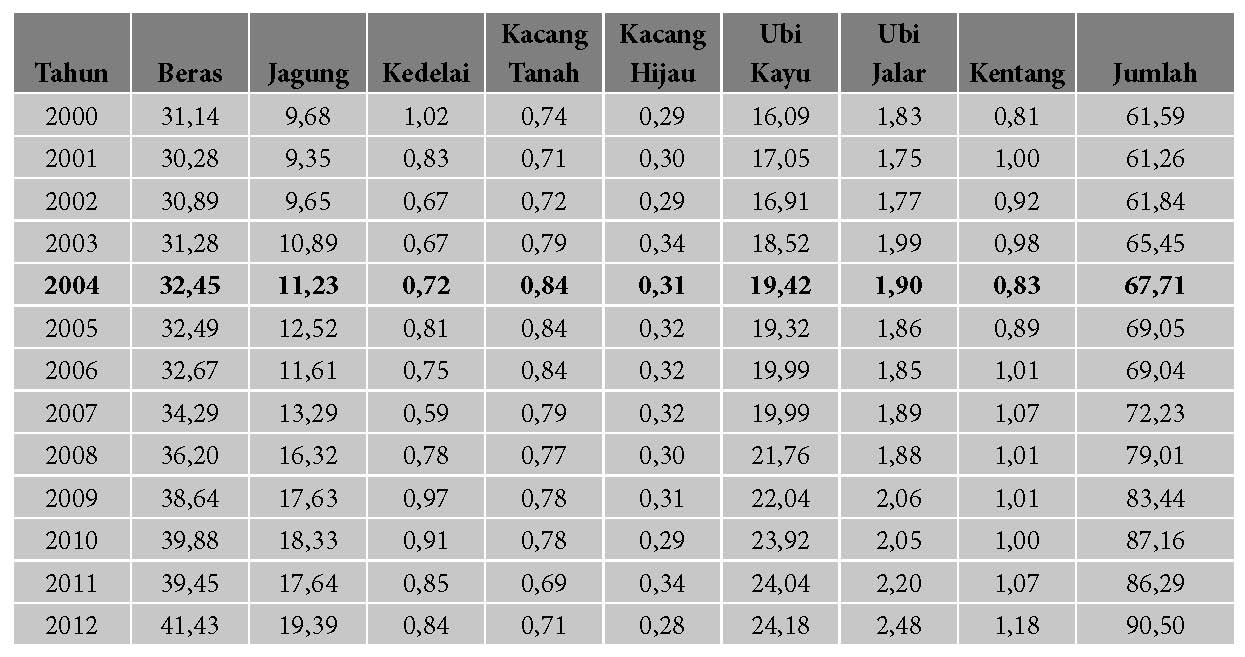 Indeks 2010 = (87,16/67,71) × 100 = 129
 Indeks 2011 = (86,29/67,71) × 100 = 127
 Indeks 2012 = (90,50/67,71) × 100 = 134
14
INA  = Vt  × 100  =  HtKt   × 100
            Vo		HoKo
Angka Indeks						Bab 5
ANGKA INDEKS AGREGAT SEDERHANA
3. Indeks Nilai Agregate Relatif Sederhana
	Indeks nilai agregat relatif sederhana menunjukkan perkembangan nilai (harga dikalikan dengan kuantitas) sekelompok barang dan jasa pada suatu periode dengan periode atau tahun dasarnya.  
	Rumus:
15
INA  = Vt  × 100  =  HtKt   × 100
            Vo		HoKo
Maka dari tabel diperoleh  :

∑ Vt = ∑ V2011 = 491.741

∑ Vo = ∑ V2010 = 468.300

Sehingga :   INA = ∑ Vt  x 100  = 491.741   x 100  = 105 
	                ∑ Vo 	       468.300 	

Angka Indeks nilai agregat tahun 2011 sebesar 105 dapat diartikan bahwa selama tahun 2010-2011 nilai agregat meningkat 5 % ( 105 – 100 ). 

Nah  sekarang, Apa yang mempengaruhi indeks nilai agregat ?
Angka Indeks						Bab 5
OUTLINE
18
BAGIAN  I  Statistik Deskriptif
Pengertian Statistika
Angka Indeks Relatif Sederhana
Penyajian Data
Angka Indeks Agregrat Sederhana
Ukuran Pemusatan
Angka Indeks Agregrat Tertimbang
Ukuran Penyebaran
Macam-Macam Indeks 
dan Masalah Penyusunan Indeks
Angka Indeks
Pengolahan Data Indeks  dengan MS Excel
Deret Berkala dan
Peramalan
Angka Indeks						Bab 5
ANGKA INDEKS TERTIMBANG
Indeks tertimbang memberikan bobot yang berbeda terhadap setiap komponen. 
Mengapa harus diberikan bobot yang berbeda?
Karena pada dasarnya setiap barang dan jasa mempunyai tingkat utilitas (manfaat dan kepentingan) yang berbeda.
19
ANGKA INDEKS TERTIMBANG
= 503.999 × 100 
    411.140 
= 123
Angka Indeks						Bab 5
20
1. Formula Laspeyres
	Etienne Laspeyres mengembangkan metode ini pada abad 18 akhir untuk menentukan sebuah indeks tertimbang dengan menggunakan bobot sebagai penimbang adalah periode dasar.  
	Rumus:
IL =  HtKo    × 100
         HoKo
Angka Indeks						Bab 5
ANGKA INDEKS TERTIMBANG
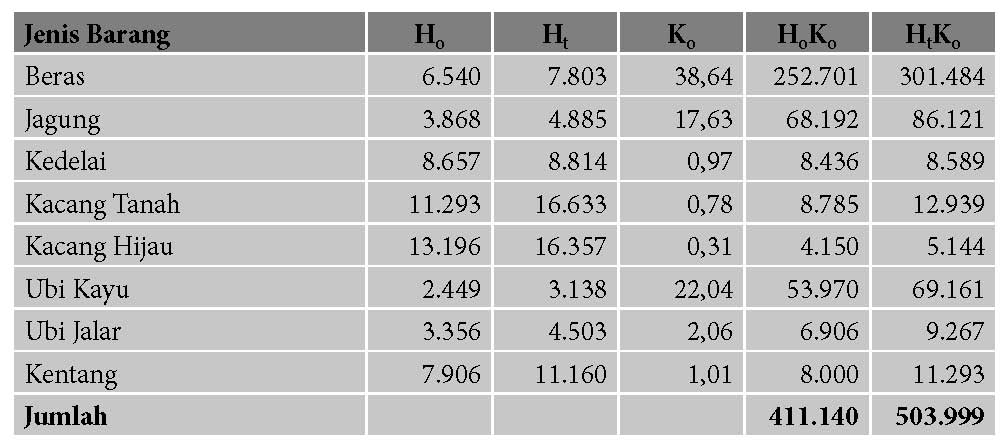 IL =  503.999  × 100 
          411.140 
     = 123
21
IP =  HtKt    × 100
          
          HoKt
Angka Indeks						Bab 5
ANGKA INDEKS TERTIMBANG
2.  Formula Paasche
	Menggunakan bobot tahun berjalan dan bukan tahun dasar sebagai bobot. 
	Rumus:
22
Angka Indeks						Bab 5
ANGKA INDEKS TERTIMBANG
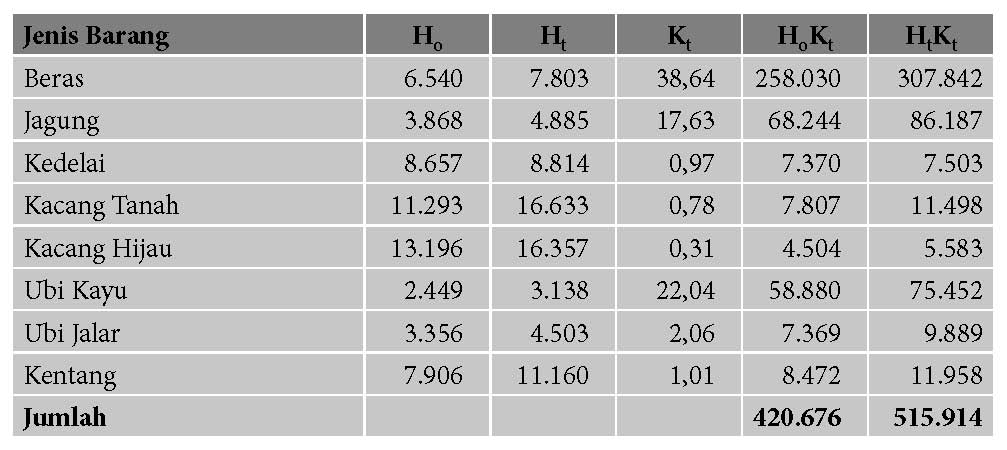 IP = 515.914 × 100
         420.676 

     = 123
23
Angka Indeks						Bab 5
ANGKA INDEKS TERTIMBANG
3. Formula Fisher
Fisher mencoba memperbaiki formula Laspeyres dan Paasche.  
Indeks Fisher merupakan akar dari perkalian kedua indeks. 
Indeks Fisher  menjadi lebih sempurna dibandingkan kedua indeks yang lain baik Lasypeyres maupun Paasche.
Rumus:
IF =  IL × IP
Diketahui 	IL = 123 
		IP = 123
		IF = (123 × 123)  = 123
24
Angka Indeks						Bab 5
ANGKA INDEKS TERTIMBANG
4. 	Formula Drobisch
Digunakan apabila nilai Indeks Laspeyres dan Indeks Paasche berbeda terlalu jauh. Indeks Drobisch juga merupakan jalan tengah selain Indeks Fisher.  
Indeks Drobisch merupakan nilai rata-rata dari kedua indeks.  		       
	Rumus:
ID = IL + IP
              2
Diketahui 	IL = 123 
		IP = 123
	
		ID = IL + IP  = 123 + 123
			2	    2	
		     = 123
25
Angka Indeks						Bab 5
ANGKA INDEKS TERTIMBANG
5. 	Formula Marshal-Edgeworth
	Formula Marshal-Edgeworth relatif berbeda dengan konsep Laspeyres dan Paasche. 
	Menggunakan bobot berupa jumlah kuantitas pada tahun t dengan kuantitas pada tahun dasar. 
	Pembobotan ini diharapkan akan mendapatkan nilai yang lebih baik. 
 	Rumus:
IME  =  Ht (Ko+Kt) × 100
              Ho (Ko+Kt)
26
Angka Indeks						Bab 5
CONTOH FORMULA MARSHAL-EDGEWORTH
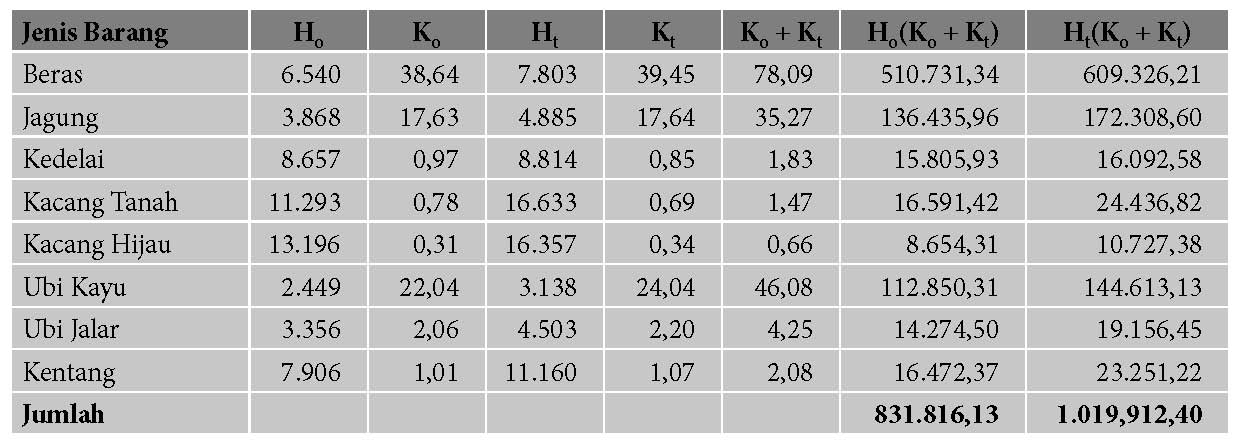 27
IW =  HtKoKt     × 100  
         HoKoKt
Angka Indeks						Bab 5
ANGKA INDEKS TERTIMBANG
6. 	Formula Wals
 	Menggunakan pembobot berupa akar dari perkalian kuantitas tahun berjalan dengan kuantitas tahun dasar.

	Rumus:
28
Angka Indeks						Bab 5
CONTOH PENGGUNAAN FORMULA WALS
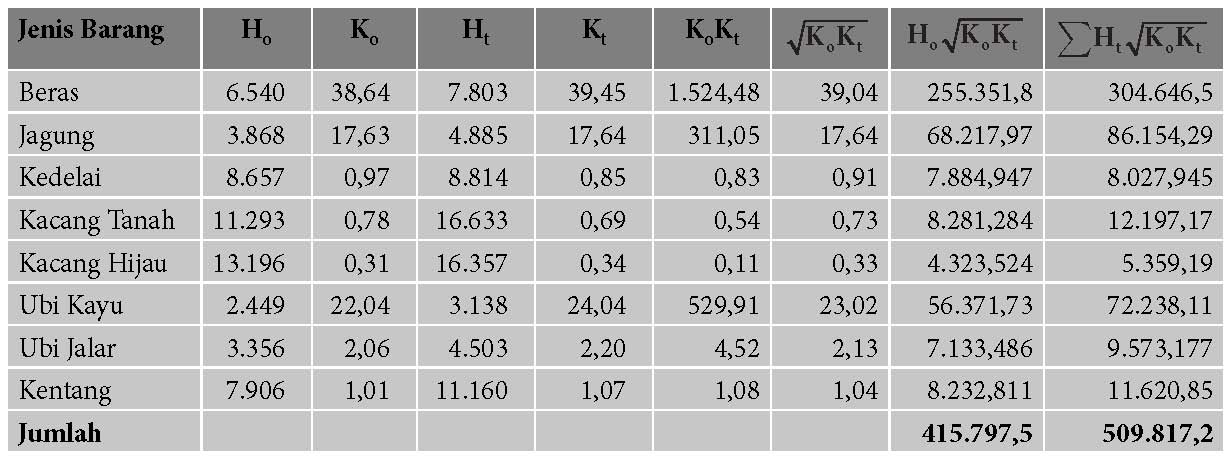 29
BAGIAN  I  Statistik Deskriptif
Pengertian Statistika
Angka Indeks Relatif Sederhana
Penyajian Data
Angka Indeks Agregrat Sederhana
Ukuran Pemusatan
Angka Indeks Agregrat Tertimbang
Ukuran Penyebaran
Macam-Macam Indeks 
dan Masalah Penyusunan Indeks
Angka Indeks
Pengolahan Data Indeks  dengan MS Excel
Deret Berkala dan
Peramalan
Angka Indeks						Bab 5
OUTLINE
30
Angka Indeks						Bab 5
JENIS DAN MASALAH ANGKA INDEKS
Macam-macam Angka Indeks:
Indeks Harga Konsumen
Indeks Harga Perdagangan Besar
Indeks Nilai Tukar Petani
Indeks Produktivitas
Masalah dalam Penyusunan Angka Indeks:
Masalah Pemilihan Sampel
Masalah Pembobotan
Perubahan Teknologi
Masalah Pemilihan Tahun Dasar
Masalah Mengubah Periode Tahun Dasar
31
BAGIAN  I  Statistik Deskriptif
Pengertian Statistika
Angka Indeks Relatif Sederhana
Penyajian Data
Angka Indeks Agregrat Sederhana
Ukuran Pemusatan
Angka Indeks Agregrat Tertimbang
Ukuran Penyebaran
Macam-Macam Indeks 
dan Masalah Penyusunan Indeks
Angka Indeks
Pengolahan Data Indeks  dengan MS Excel
Deret Berkala dan
Peramalan
Angka Indeks						Bab 5
OUTLINE
32
Angka Indeks						Bab 5
MENGGUNAKAN MS EXCEL
33
1.	Untuk mencari Indeks Laspeyres, masukkan data ke dalam sheet MS Excel. 
2.	Masukkan jenis komoditas pada kolom A, data harga periode dasar pada kolom B, harga berlaku pada kolom C, dan kuantitas pada kolom D.
3.	Lakukan operasi sederhana berupa perkalian pada kolom E dengan formula =B2*D2 dan kolom F= C2*D2 sebagaimana contoh.
4.	Lakukan operasi penjumlahan dengan rumus =sum (E2:E9) pada kolom E baris ke-10 begitu pula pada kolom F5.
5.	Lakukan operasi pembagian dengan rumus =F10/E10, tekan enter, nilai Indeks Laspeyres ada pada sel tersebut.
Angka Indeks						Bab 5
MENGGUNAKAN MS EXCEL
34
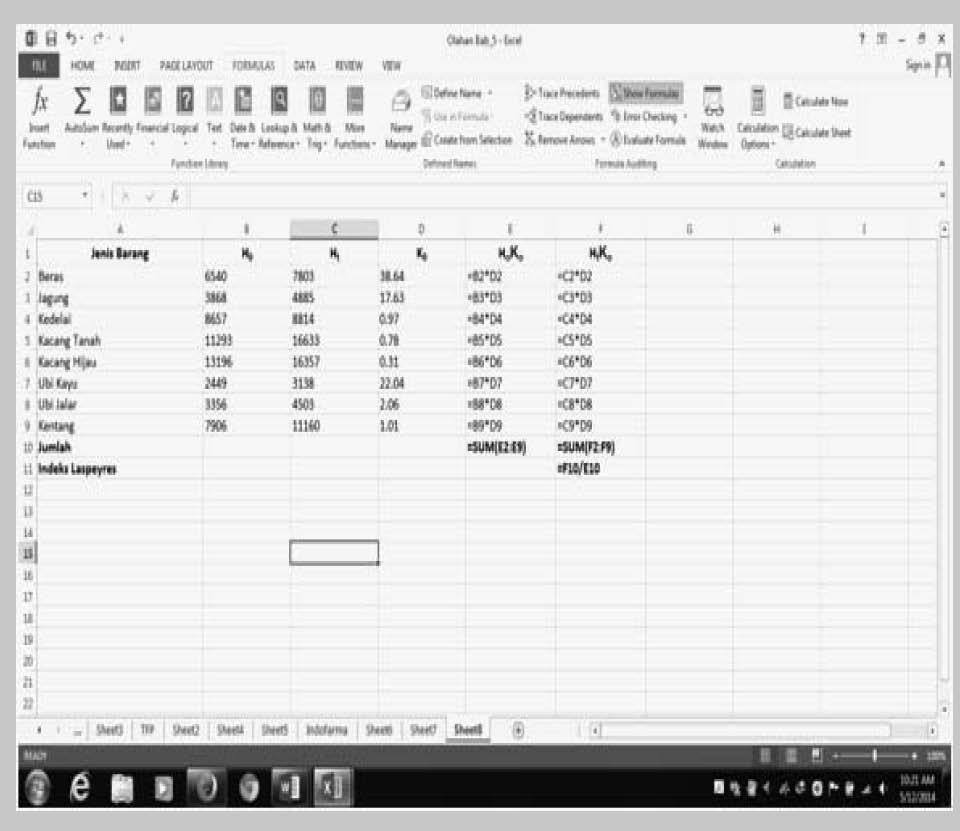 TERIMA KASIH
35